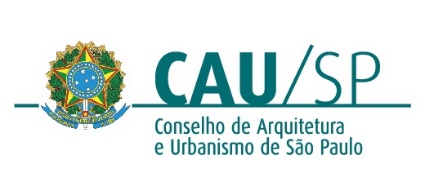 ORGANOGRAMA CAU/SP 
Departamentos e funções
PRESIDÊNCIA
42 funcionários
4 estagiários
1 Assistente
1 Ouvidor
1 Assessor de Direção
1 Assessor de Gestão e Operação
2 Analista I (1vaga)
1 Assistente
4 Analista II
1 Assessor de Direção
1 Assistente
1 Assistente (Prazo Determinado)
1 Coordenador
1 Estagiário
1 Analista I
1 Coordenador 
2 Estagiário
1 Assessor de Direção
1 Assessor de Gestão e Operação
1 Chefe de Gabinete
1 Auditor de Controles Internos
1 Analista I
Lotação por Regional:
1 Assistente
1 Subgerente
1 Estagiário (Sorocaba)
Versão: Janeiro/2018
Fonte: Recursos Humanos – CAU/SP
Aprovação:  Deliberação Plenária DPOSP nº 152/2017 – Cargos e Salários
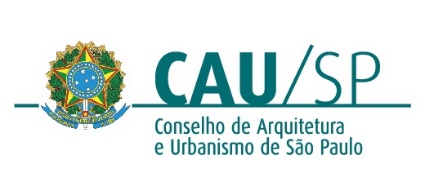 ORGANOGRAMA CAU/SP 
Departamentos e funções
ÁREA ADMINISTRATIVA
41 funcionários
2 Analista I
1 Assessor de Direção
1 Gerente
1 Analista I
1 Assistente
1 Coordenador
1 Analista I
1 Assistente Técnico
1 Coordenador
1 Analista I
20 Assistente (1vaga)
1 Coordenador
2 Analista I (1vaga)
2 Assistente
1 Coordenador
1 Assistente
2 Auxiliar 
1 Coordenador
Versão: Janeiro/2018
Fonte: Recursos Humanos – CAU/SP
Aprovação:  Deliberação Plenária DPOSP nº 152/2017 – Cargos e Salários
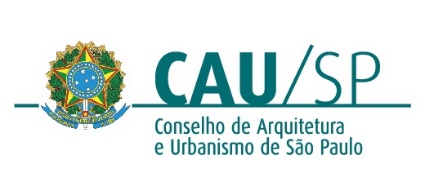 ORGANOGRAMA CAU/SP 
Departamentos e funções
ÁREA FINANCEIRA
20 funcionários
1 temporário
1 estagiário
1 Assessor de Direção
1 Analista I
6 Assistente
1 Estagiário
1 Gerente
1 Assistente
1 Coordenador
1 Assistente
1 Coordenador
1 Assistente Técnico
1 Coordenador
1 Analista I
3 Assistente
1 Assistente Administrativo Financeiro (temporário)
1 Coordenador
Versão: Janeiro/2018
Fonte: Recursos Humanos – CAU/SP
Aprovação:  Deliberação Plenária DPOSP nº 152/2017 – Cargos e Salários
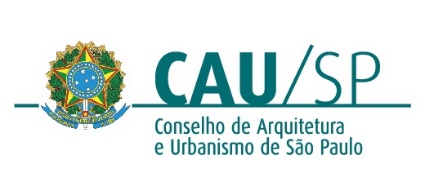 ORGANOGRAMA CAU/SP 
Departamentos e funções
ÁREA DE RELAÇÕES INSTITUCIONAIS
ÁREA DE ENSINO E FORMAÇÃO
6 funcionários
5 funcionários
1 estagiário
1 Assessor de Direção
3 Assistente
1 Analista I (vaga)
1 Estagiário
2 Analista III
3 Assistente
1 Coordenador
Versão: Janeiro/2018
Fonte: Recursos Humanos – CAU/SP
Aprovação:  Deliberação Plenária DPOSP nº 152/2017 – Cargos e Salários
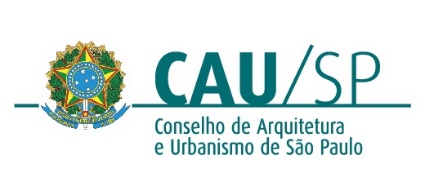 ORGANOGRAMA CAU/SP 
Departamentos e funções
ÁREA TÉCNICA
29 funcionários
1 Analista I
1 Assessor de Direção
1 Analista III
3 Assistente
1 Coordenador
4 Assistente
1 Coordenador
4 Analista III
1 Coordenador
1 Assistente
1 Coordenador
Lotação por Regional:
1 Analista III
Versão: Janeiro/2018
Fonte: Recursos Humanos – CAU/SP
Aprovação:  Deliberação Plenária DPOSP nº 152/2017 – Cargos e Salários